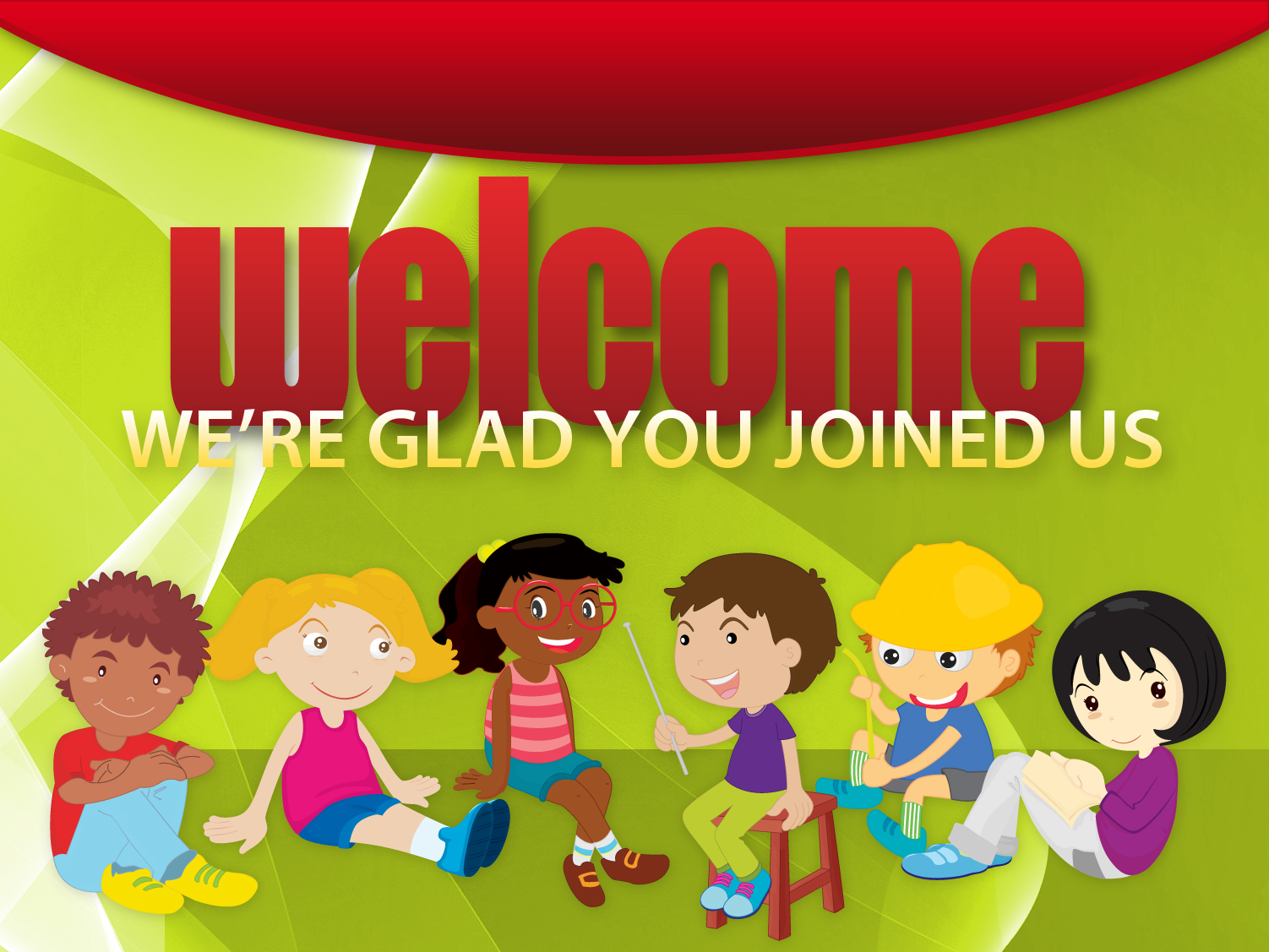 Opening Prayer
Call to 
Worship
Call to Worship    
Leader: This is the day that the Lord has made
People: Let us rejoice and be glad in it.
Leader: This is none other than the house of God, 
People: and this is the gate of heaven.
Leader: Enter his gate with thanksgiving, 
            and his courts with praise!
People: Give thanks to him, bless his name! Amen!!
Opening Songs
(1) “Jesus Loves Me” https://www.youtube.com/watch?v=U-ryg9plBM4

(2) “Thankful”https://www.youtube.com/watch?v=U_ewLEvA8_o
Scripture Reading
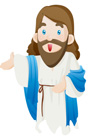 (Genesis 1:1-19)
1 In the beginning God created the heavens and the earth. 2 Now the earth was formless and empty, 
darkness was over the surface of the deep, and the 
Spirit of God was hovering over the waters.
3 And God said, “Let there be light,” and there was light. 4 God saw that the light was good, and he separated the light from the darkness. 5 God called 
the light “day,” and the darkness he called “night.” 
And there was evening, and there was morning—the first day.
6 And God said, “Let there be a vault between the
waters to separate water from water.” 7 So God made the vault and separated the water under the vault from the water above it. And it was so. 8 God called the vault
“sky.” And there was evening, and there was morning—the second day.
9 And God said, “Let the water under the sky be gathered to one place, and let dry ground appear.” 
And it was so. 10 God called the dry ground “land,” 
and the gathered waters he called “seas.” And God saw that it was good.
11 Then God said, “Let the land produce vegetation: seed-bearing plants and trees on the land that bear fruit with seed in it, according to their various kinds.” And it was so. 12 The land produced vegetation: plants bearing seed according to their kinds and trees bearing fruit with seed in it according to their kinds. And God saw that it was good. 
13 And there was evening, and there was morning—the third day.
14 And God said, “Let there be lights in the vault of the sky to separate the day from the night, and let them serve as signs to mark sacred times, and days and years, 15 and let them be lights 
in the vault of the sky to give light on the earth.” And it was so.
16 God made two great lights—the greater light to
govern the day and the lesser light to govern the
night. He also made the stars. 17 God set them in the
vault of the sky to give light on the earth, 18 to govern
the day and the night, and to separate light from
darkness. And God saw that it was good. 19 And there
was evening, and there was morning—the fourth day.
Sermon
          Pastor Cha
Watching Theme Video
https://www.cokesburykids.com/curriculum~celebrate-wonder
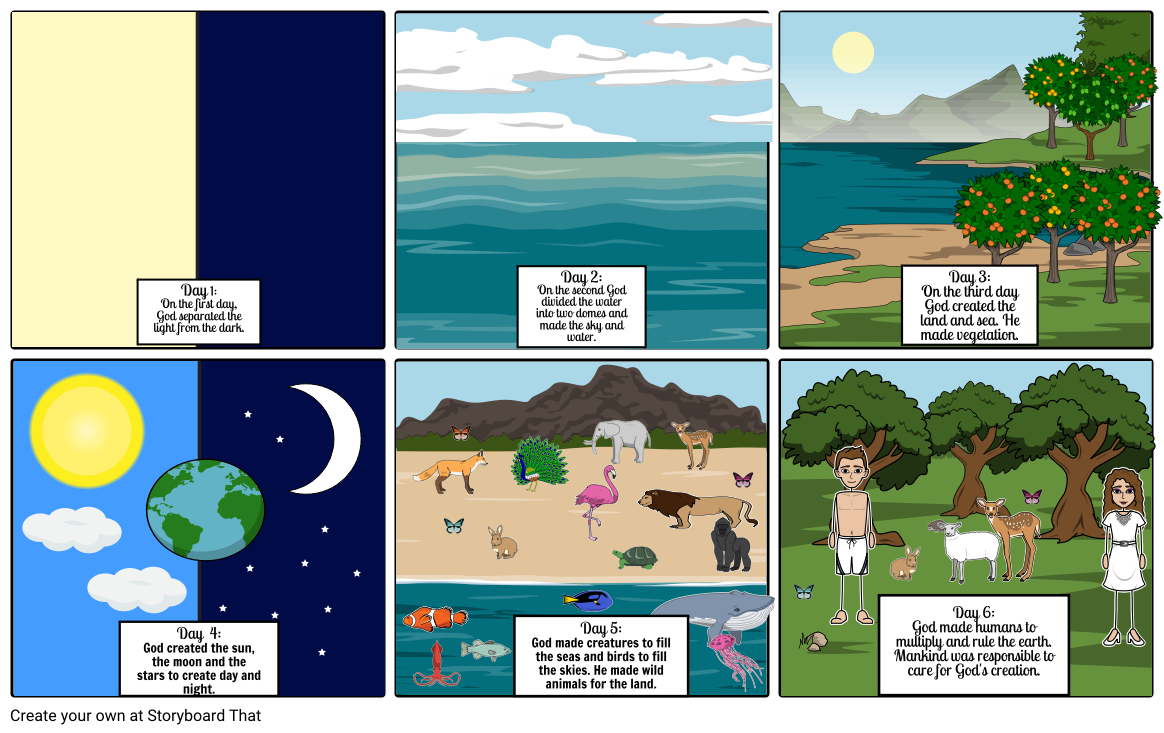 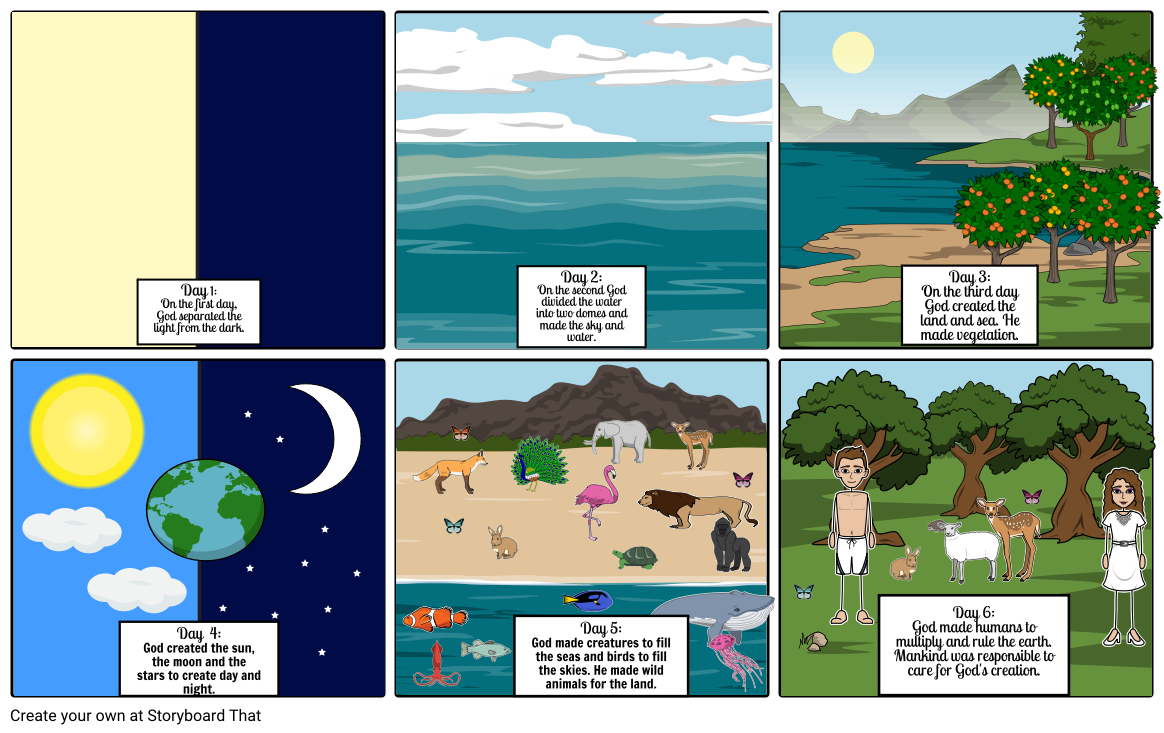 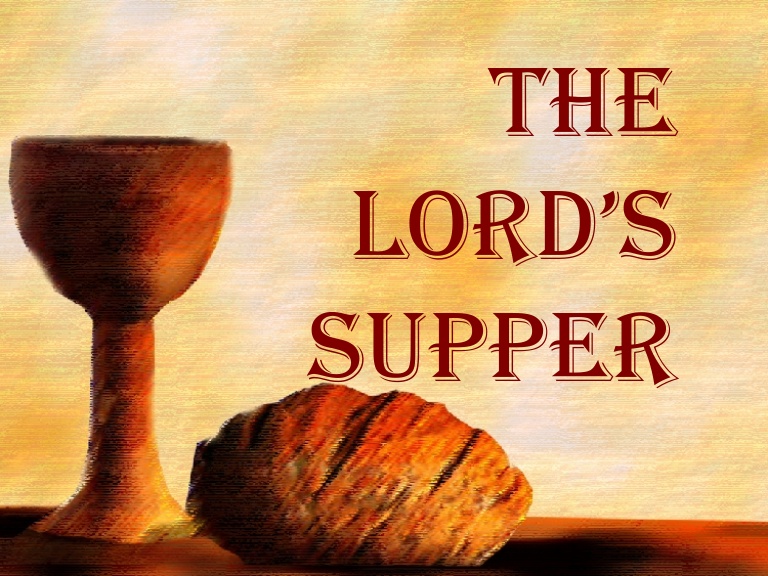 성 찬 식
Gathering

Leader:  The Lord be with you. 
Children:  And also with you. 
Leader: Children of God, the Lord calls us 
           together in the name of Jesus Christ.  
           And Christ our Lord invites to his 
           table all who love him, who earnestly
           repent of their sin and seek to live 
           in peace with one another.
Call to Confession

 Leader: Children of God, we worship 
         a holy Lord, but we haven’t lived 
         holy lives. We need to say
         we’re sorry for our sins.
Prayer of Confession

 Leader & Children:  God, we’re sorry for 
 the way we’ve hurt you with our thoughts 
 and words, by bad things we’ve done and
 good things we haven’t done. 
 We haven’t loved you with our whole heart;
 we haven’t loved others as much as we 
 love ourselves. We are very sorry. 
 Please forgive us because of your Son
 Jesus Christ and help us to walk in your 
 way and bring you glory
Assurance of Pardon

   Leader: Children of God, we worship a 
  merciful Lord whose grace is stronger than
  our sin. God promises that when we say 
  we’re sorry, he will forgive us. 
  Our sins are forgiven!

  Children:  Glory to God.  Amen.
Institution & 
Preparation of the Elements

Leader:  On the night in which he gave 
  himself up for us, he took bread, gave 
  thanks to you, broke the bread, gave it to 
  his disciples, and said:
  “Take, eat; this is my body which is given 
   for you.  Do this in remembrance of me.

   When the supper was over, he took the 
   cup, gave thanks to you, gave it to his 
   disciples, and said:
"Drink from this, all of you; this is my blood
 of the new covenant, poured out for you 
 and for many for the forgiveness of sins. 
 Do this, as often as you drink it, in 
 remembrance of me."
 And so, in remembrance of these your 
 mighty acts in Jesus Christ, we offer 
 ourselves in praise and thanksgiving as 
 a holy and living sacrifice, in union with 
 Christ's offering for us, as we proclaim 
 the mystery of faith.  Amen.
Communion 
           – Invitation to the Table

Leader: Children of God, Jesus Christ 
              invites us to a feast. Anyone who
              loves the Lord is welcome.

              The table is set. The food is ready. 
              Come to the Lord's Supper!
Prayer after Communion

Let us pray:
 We are not worthy to gather up the crumbs
 under your table, 
 But you always have mercy, and you 
 welcome us to the table and you feed us
 with the bread and the cup.
 We thank you, O God!

Amen.
Blessing

      The grace of Our Lord 
      Jesus Christ be with  you!

       Amen
Bible Activities
Our Father, who art in heaven
hallowed be thy name.
Thy Kingdom come,
thy will be done,
on earth as it is in heaven
Give us this day our daily bread.
And forgive us our trespasses,
as we forgive those who
 trespass against us.
And lead us not into temptation,
but deliver us from evil.
For thine is the kingdom,
the power and the glory.
For ever and ever.
Amen.